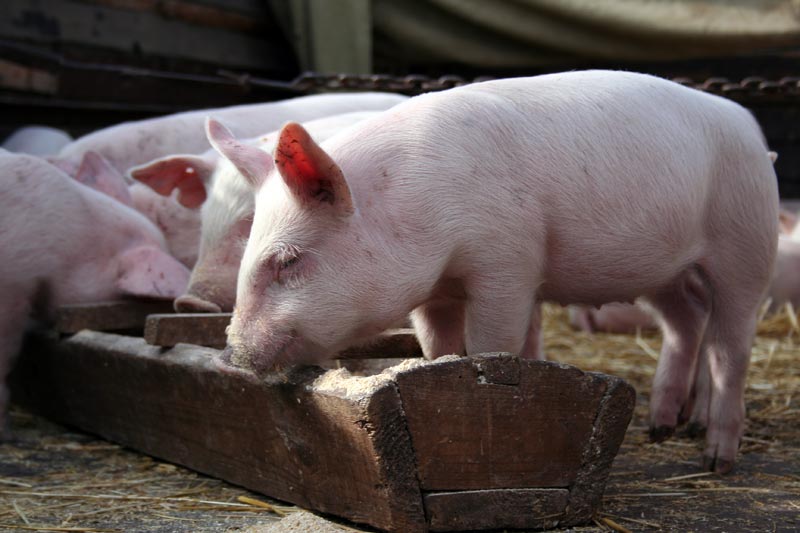 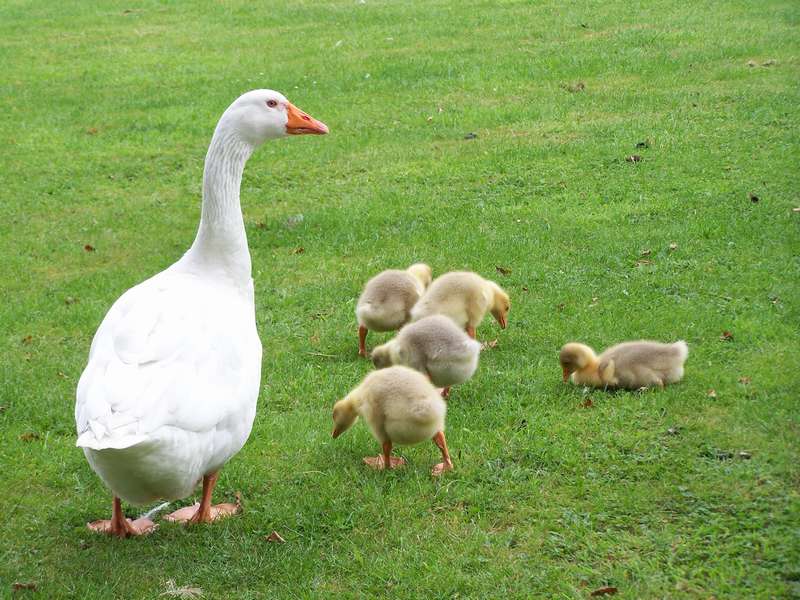 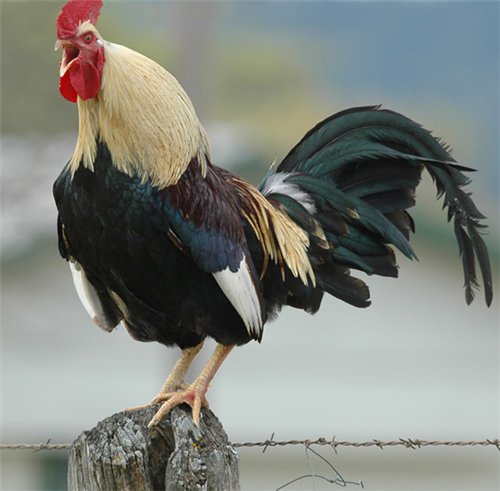 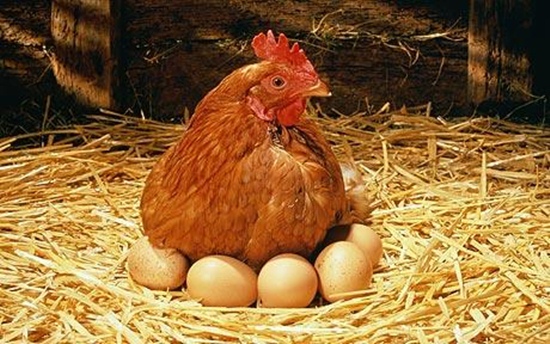 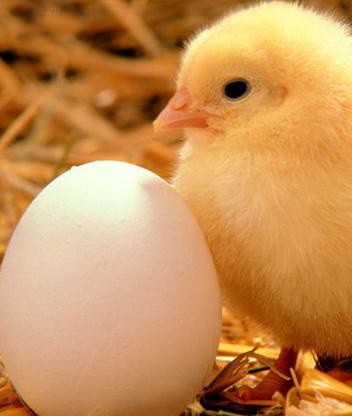 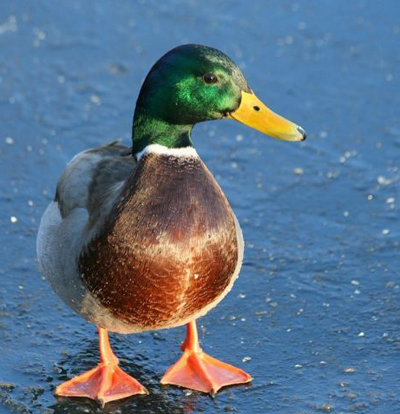 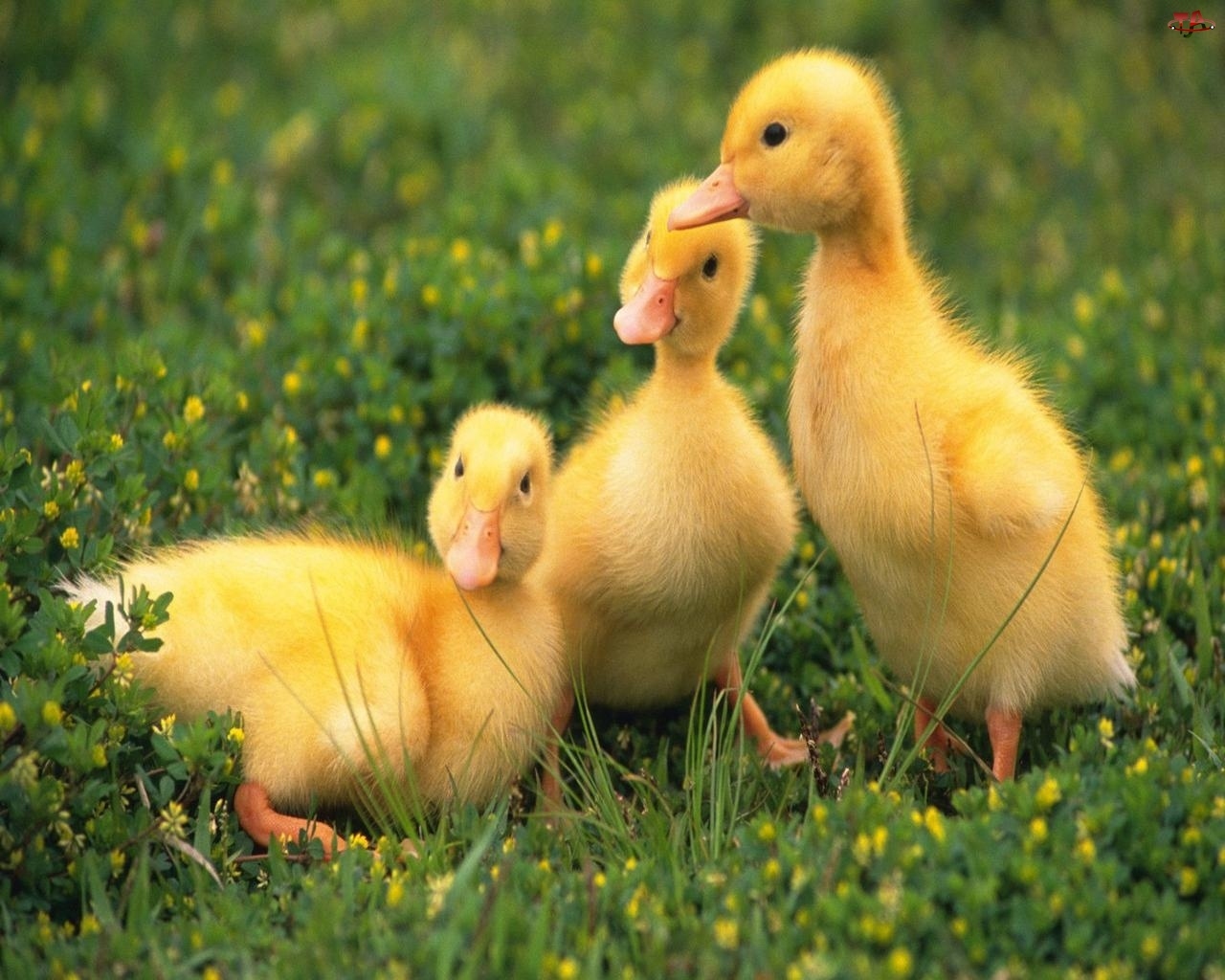 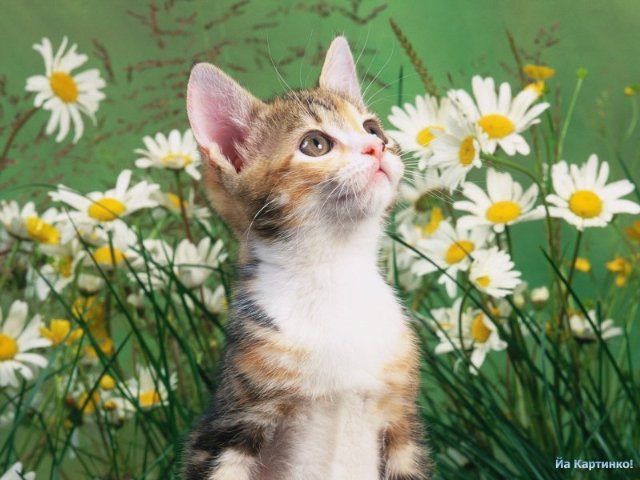 мин
син
ул
Песи
без
сез
алар
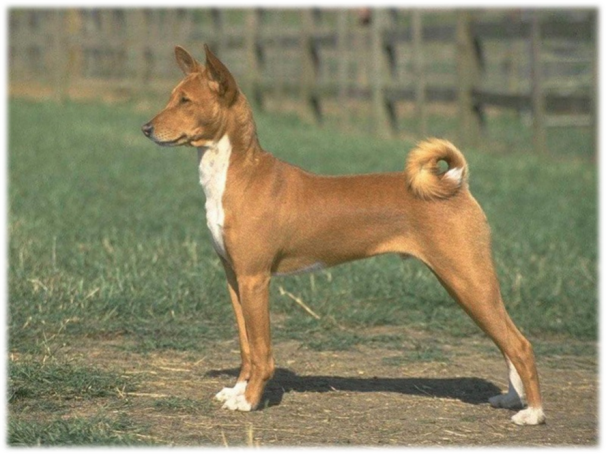 Алмаз
малай
кыз
Эт
Алсу
бабай
әби
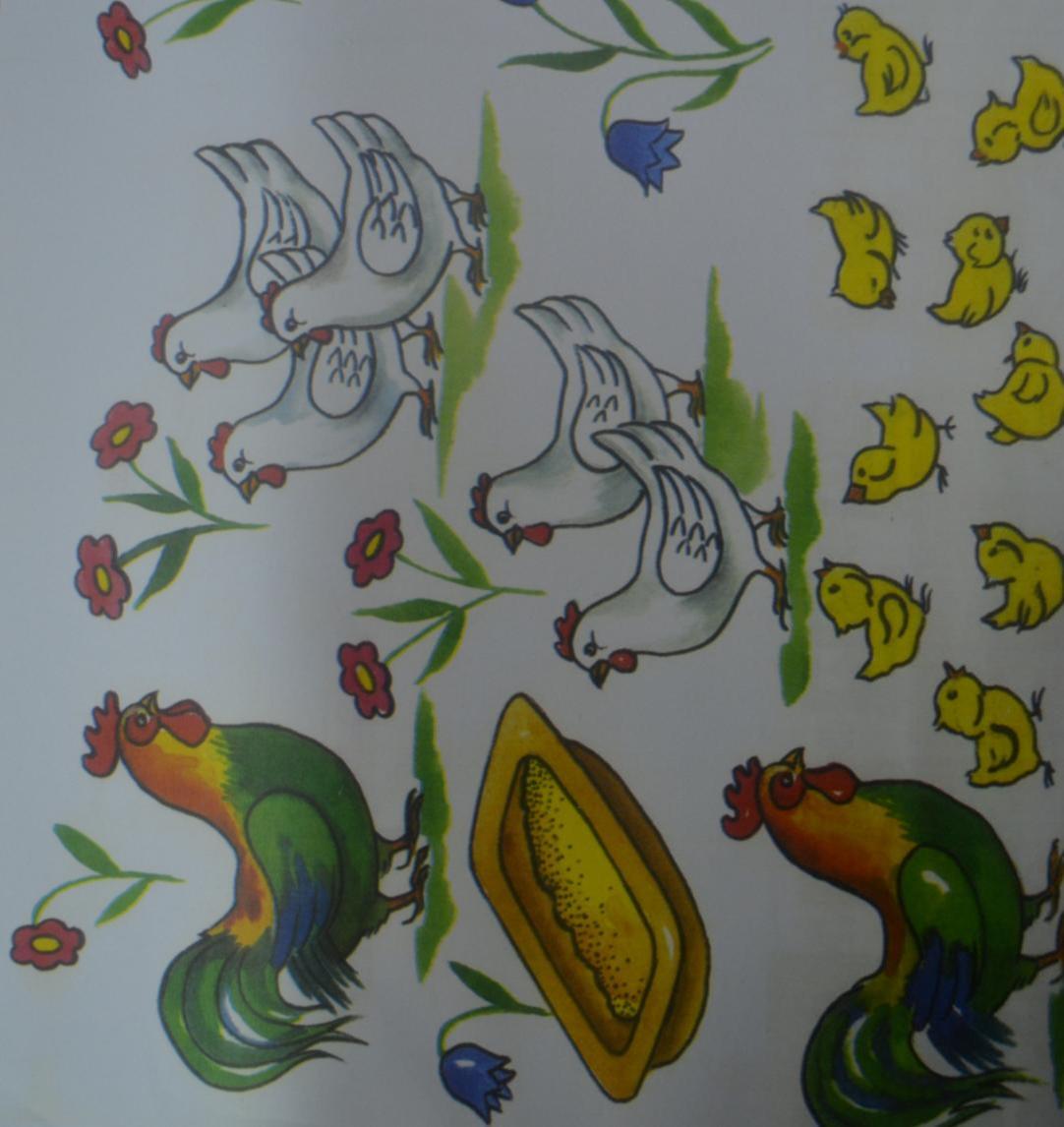 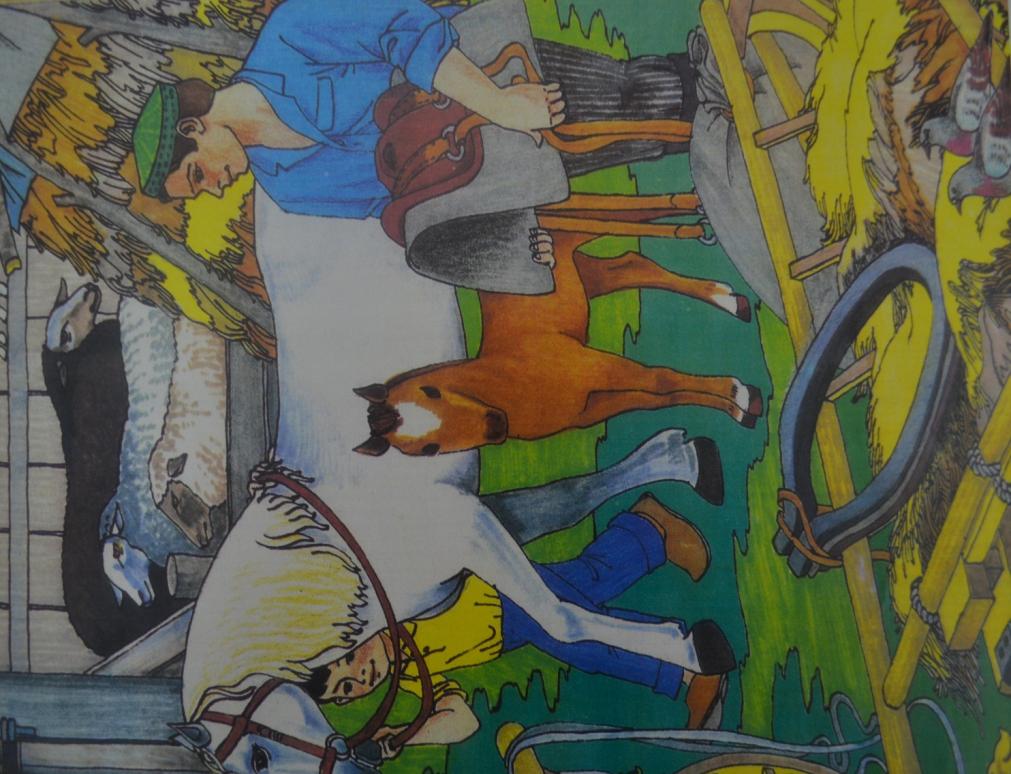 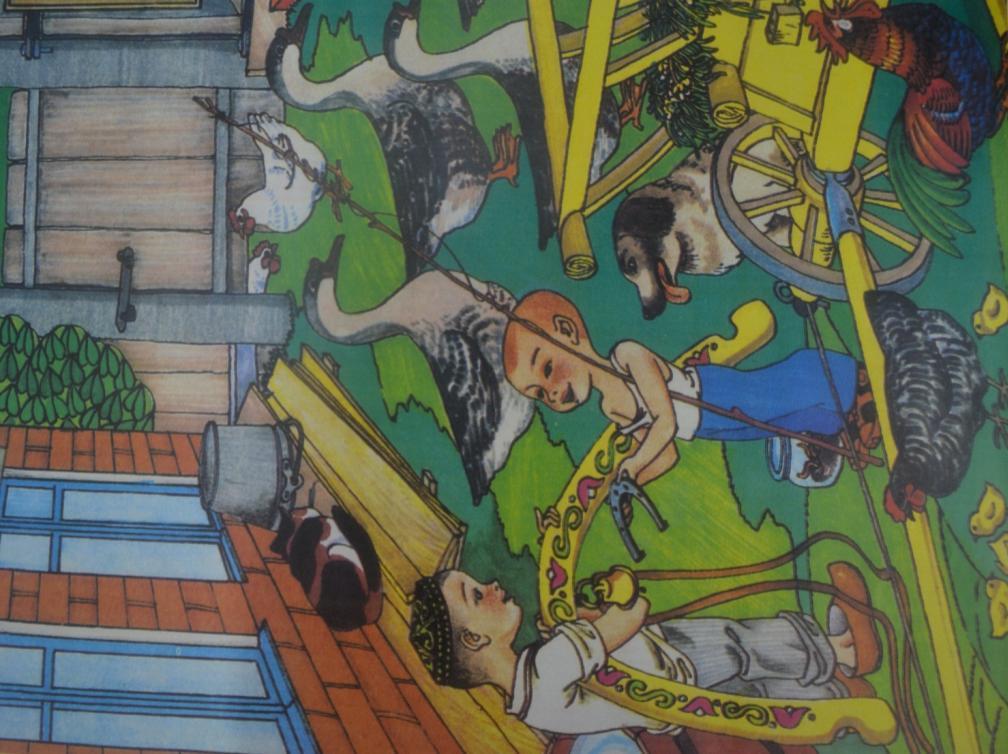